World War I ReviewThe End
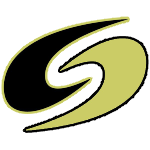 Mr. Wyka’s World History
Citrus High School
Warm Up
Can you answer the following questions?
a. Whose assassination sparked World War I?
b. The Triple Alliance was between what three powers?
c. What region wanted self-rule from the Austria-Hungarian Empire and was supported by Russia?
d. The Allies were made up of what countries?  
	The Central Powers?
Essential Question
How did World War I end?
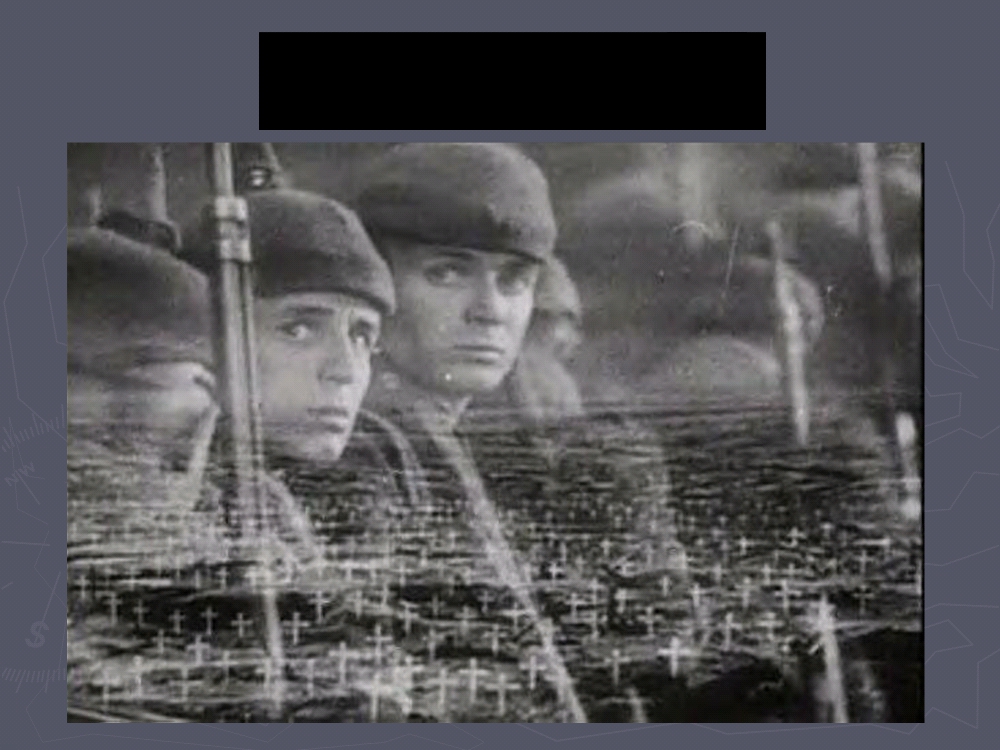 End of the War
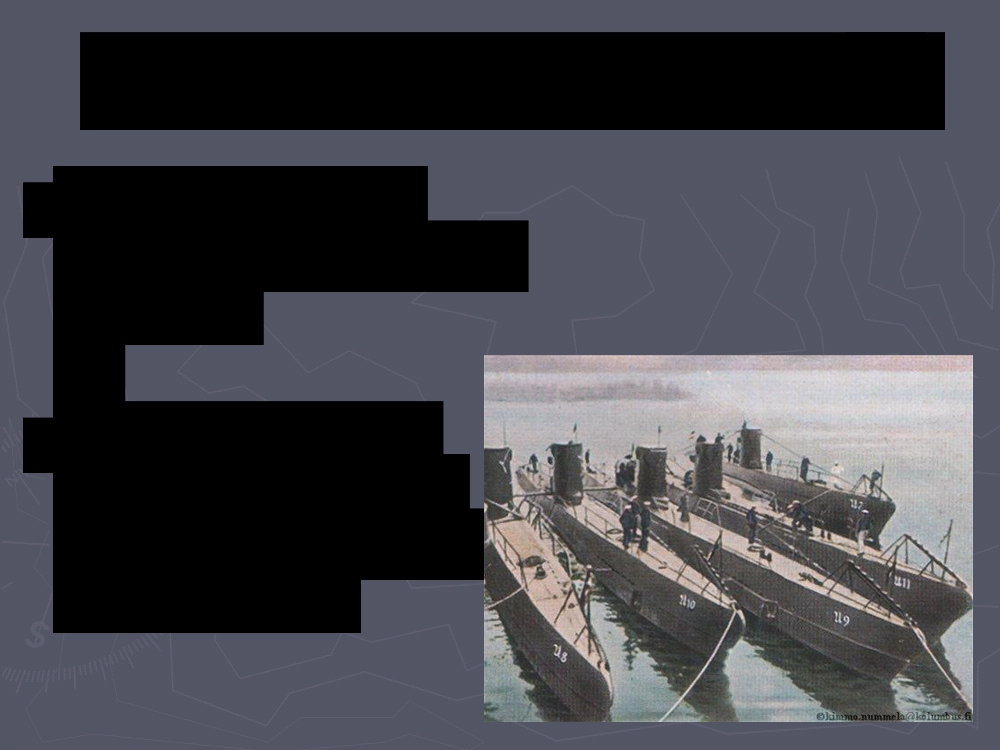 Position of the United States
►At first the U.S.
attempted to remain
neutral
►Germany foughtBritain at sea andused U-boats to sinkBritish ships
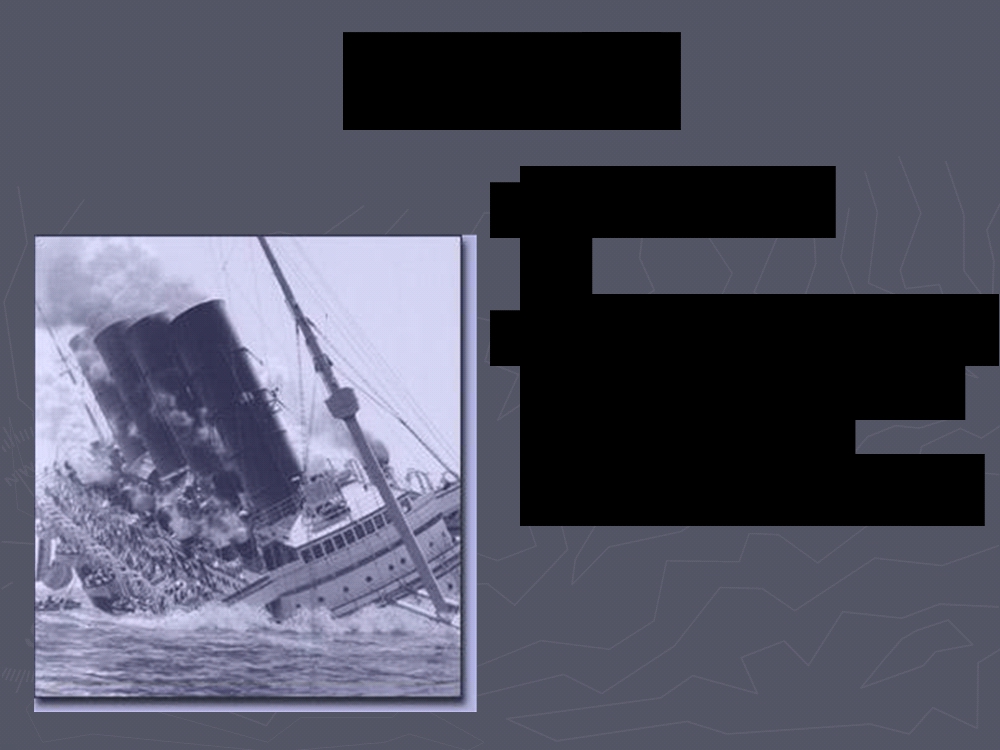 Lusitania
►May 7, 1915
►German U-boat sunka British passengership with 100
Americans on board
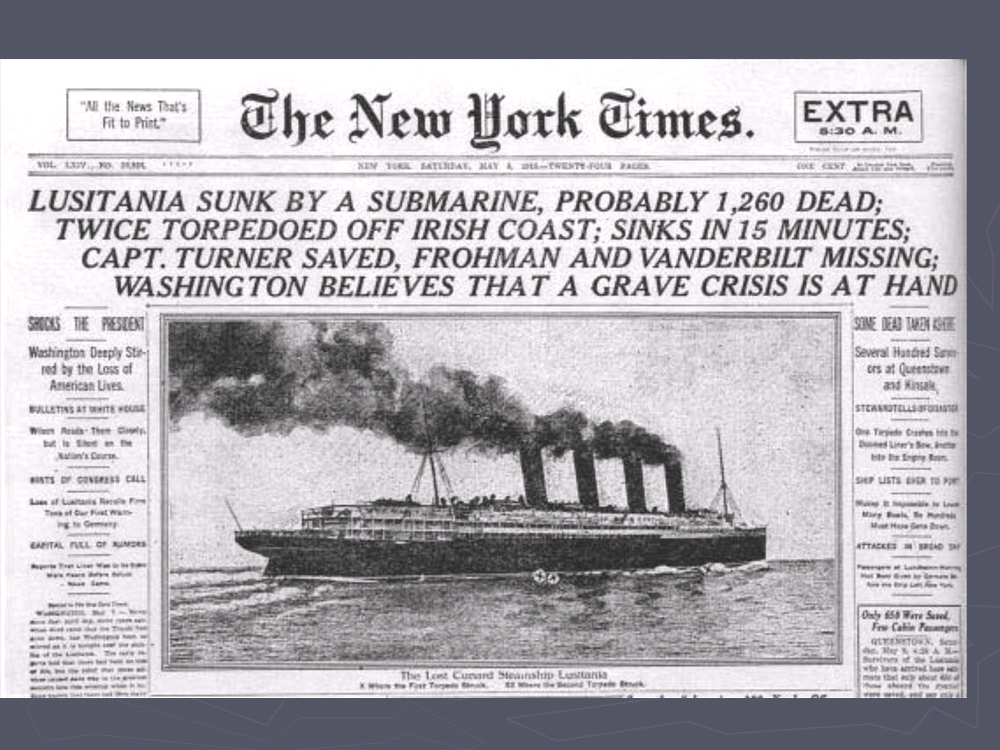 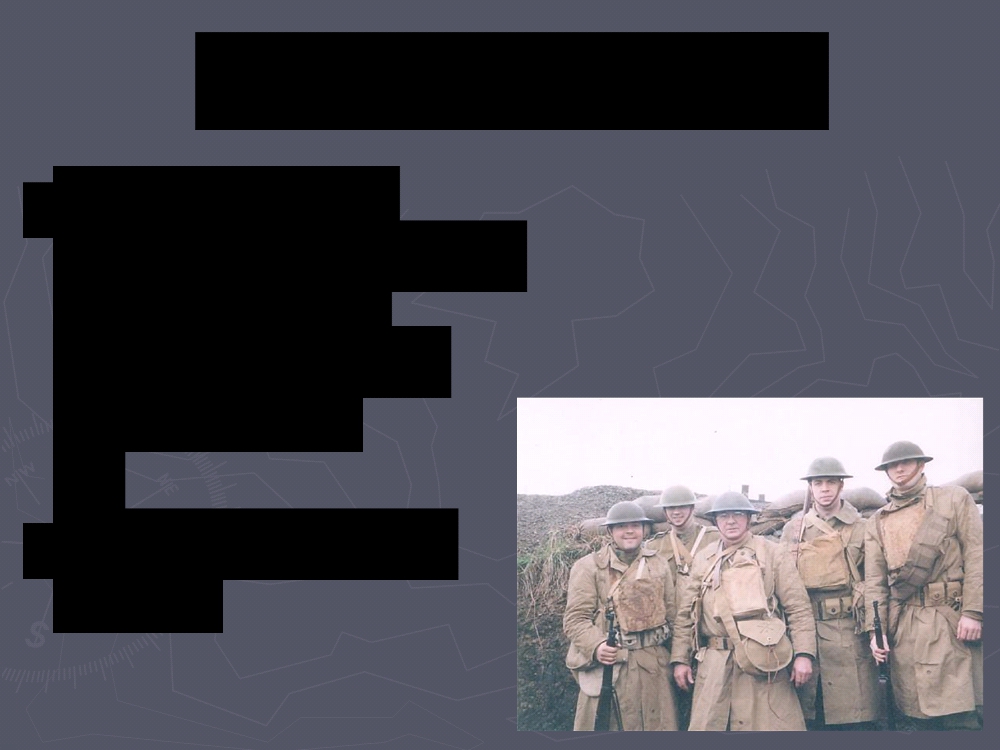 U.S. Enters the War
►By April 1917,
unrestricted German
naval warfare
brought the U.S.
into the war
►Troops arrived in1918
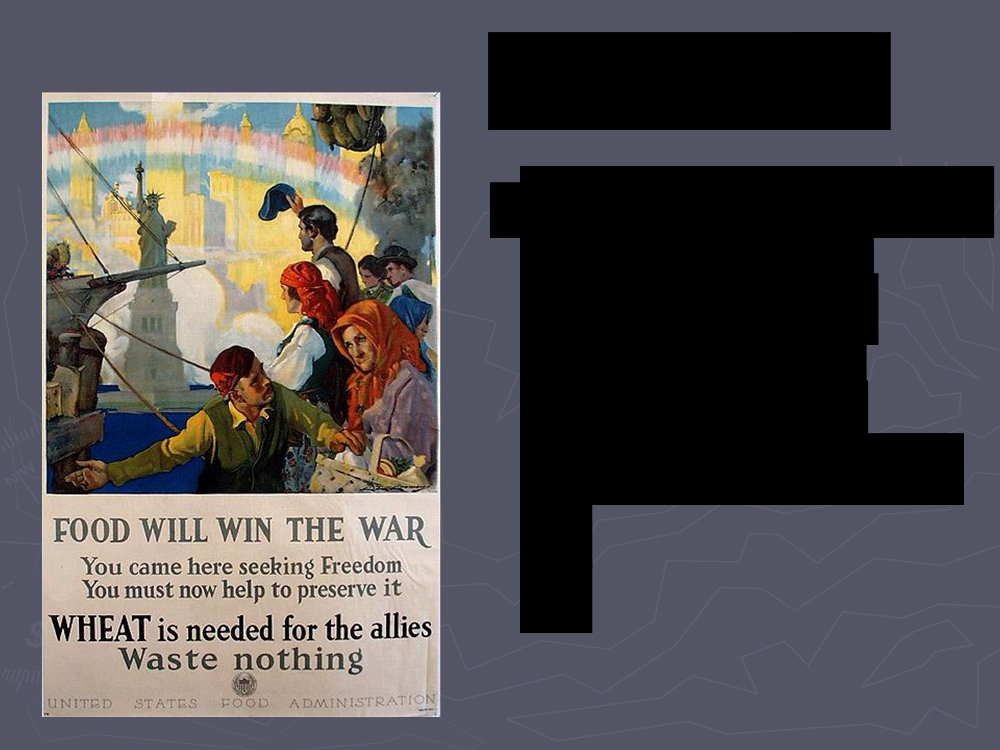 War Efforts
►WWI became a totalwar (complete
mobilization ofresources and
people for the
countries involved)
Is the war in Afghanistan a “total war”?
Was the Vietnam War a “total war”?
What was the last “total war” the United States fought?
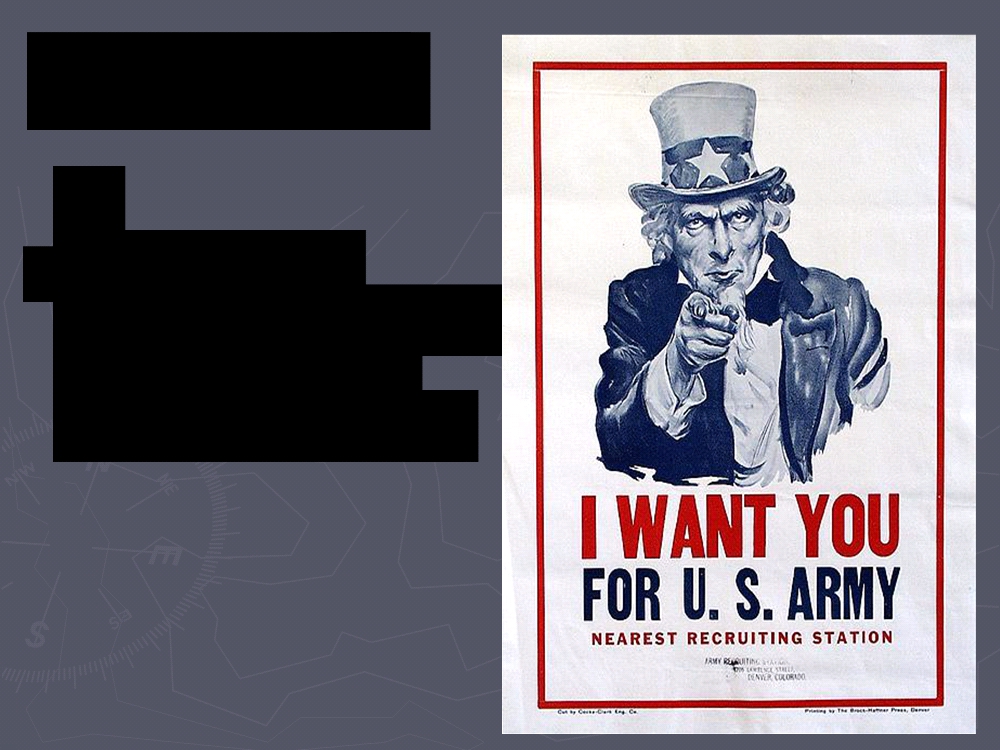 War Efforts
►Government
agencies controlledmanufacturing,
prices, and wages
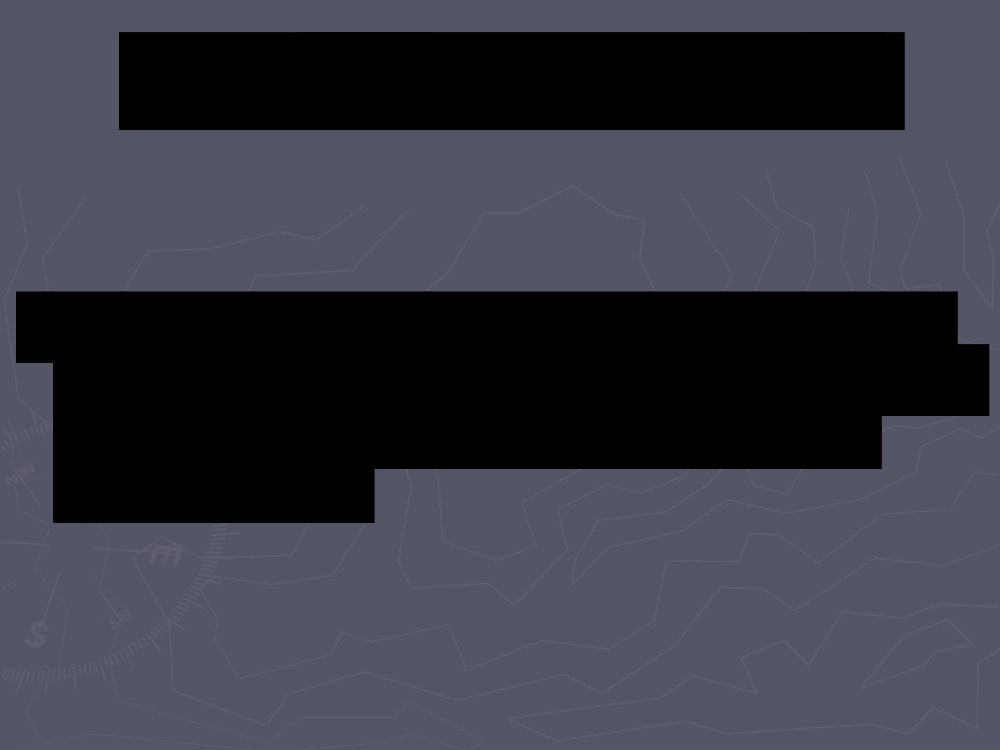 Quote - Woodrow Wilson
“The men and women who remain to till the
soil and man the factories are no less a part
of the army than the men beneath thebattle flags.”
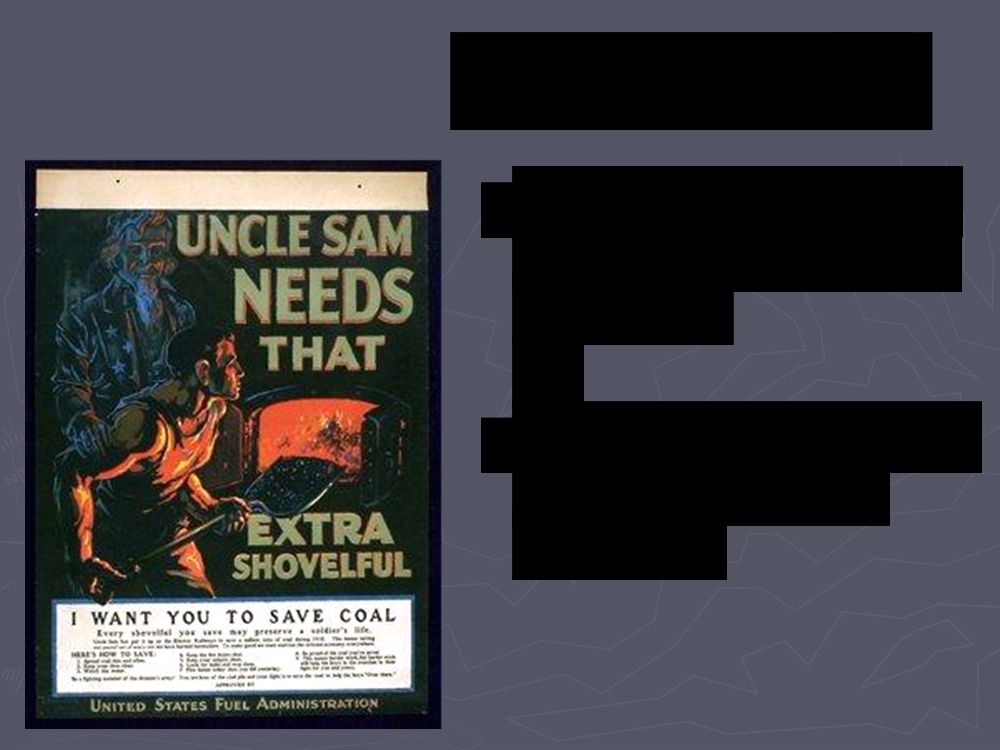 Public Opinion
►Governments couldarrest protestors of
the war
►Used propaganda toinfluence public
opinion
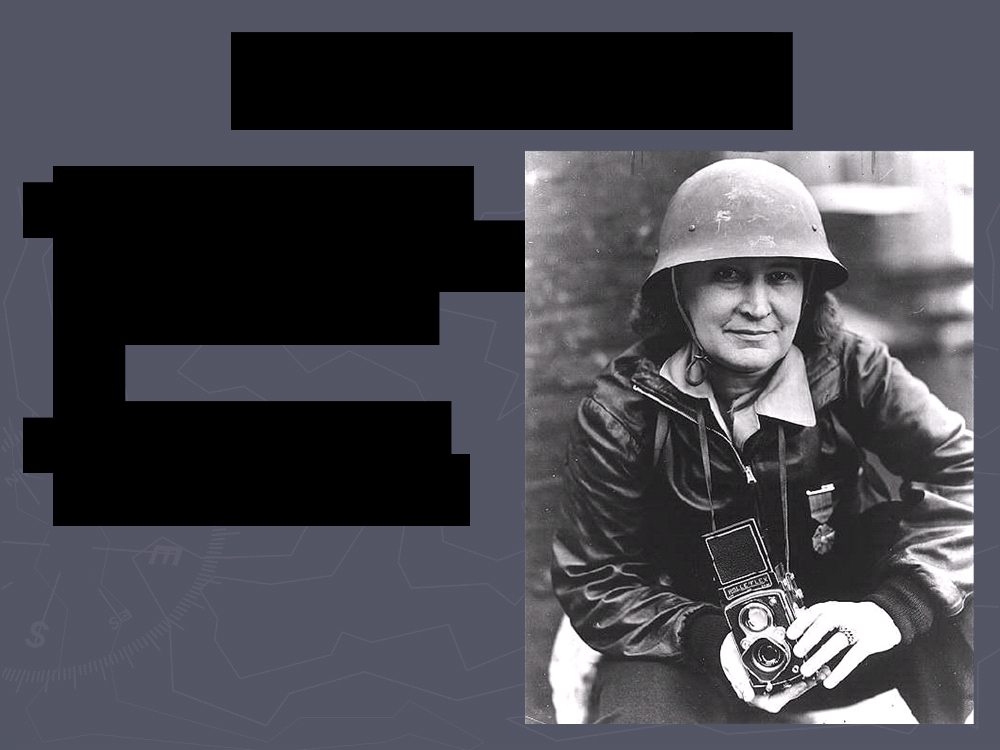 Roles for Women
►Women took over
jobs left by men who
entered the war
►Factory workers,truck drivers, etc.
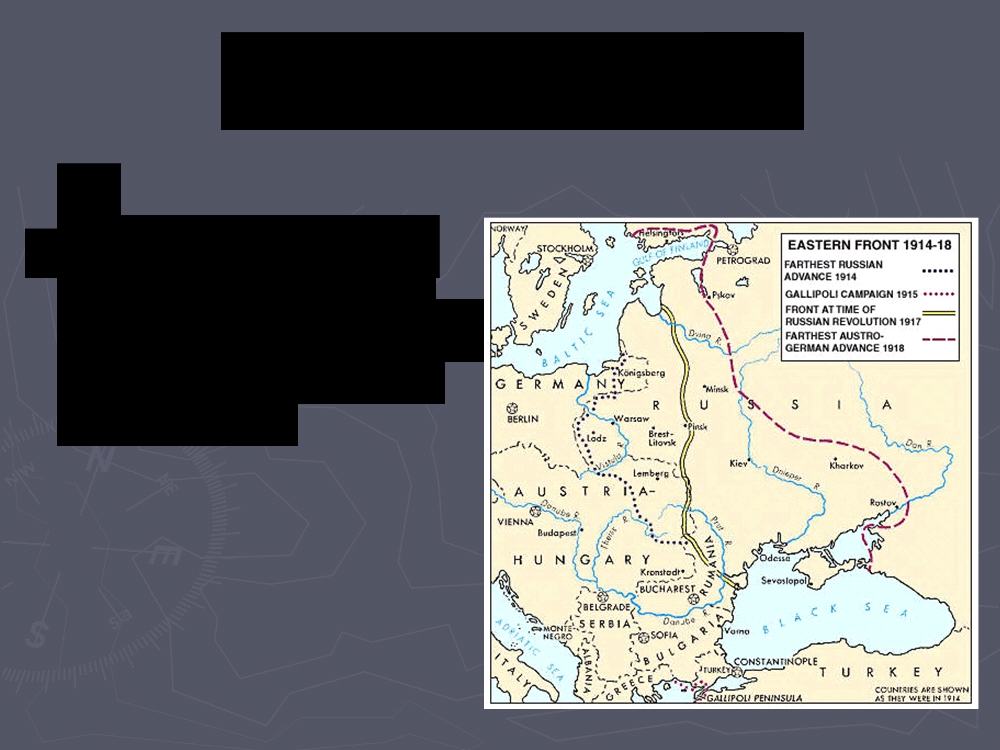 The Eastern Front
► Combined German
and Austrian army
pushed Russian armyback with losses of
2.5 million
In 1917, the Bolshevik Revolution sweeps across Russia.  The Czar and his family are murdered.  Russia becomes communist.
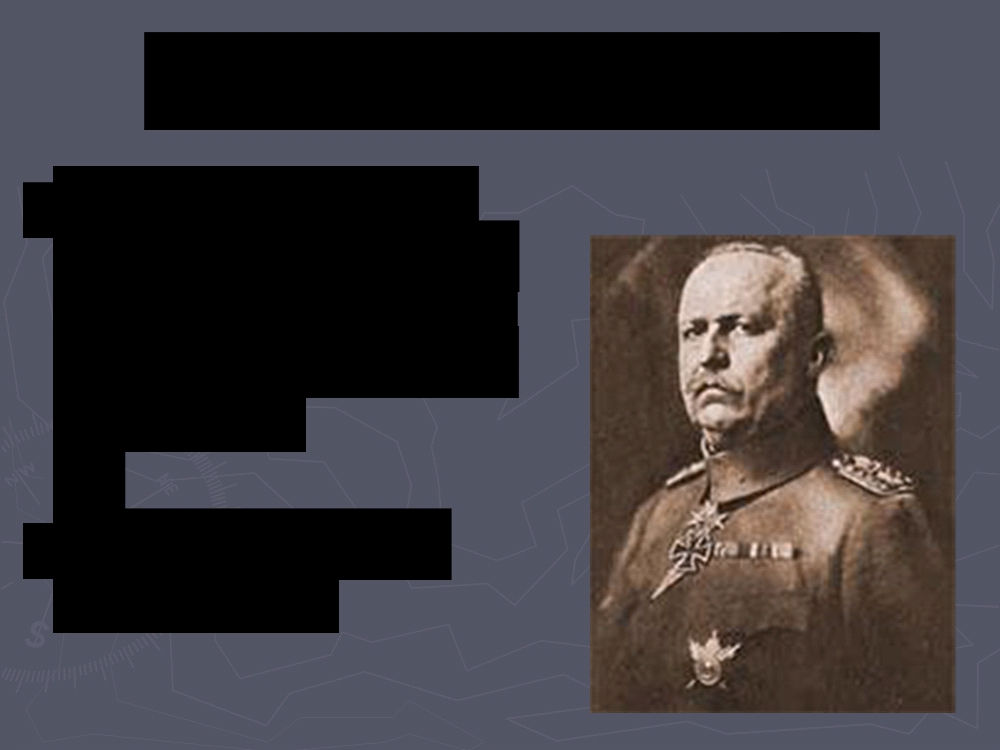 1918 German Offensive
►The withdrawal of
Russia from the war
allowed Germany tolaunch a new attack
in France
►Led by Erich vonLudendorff
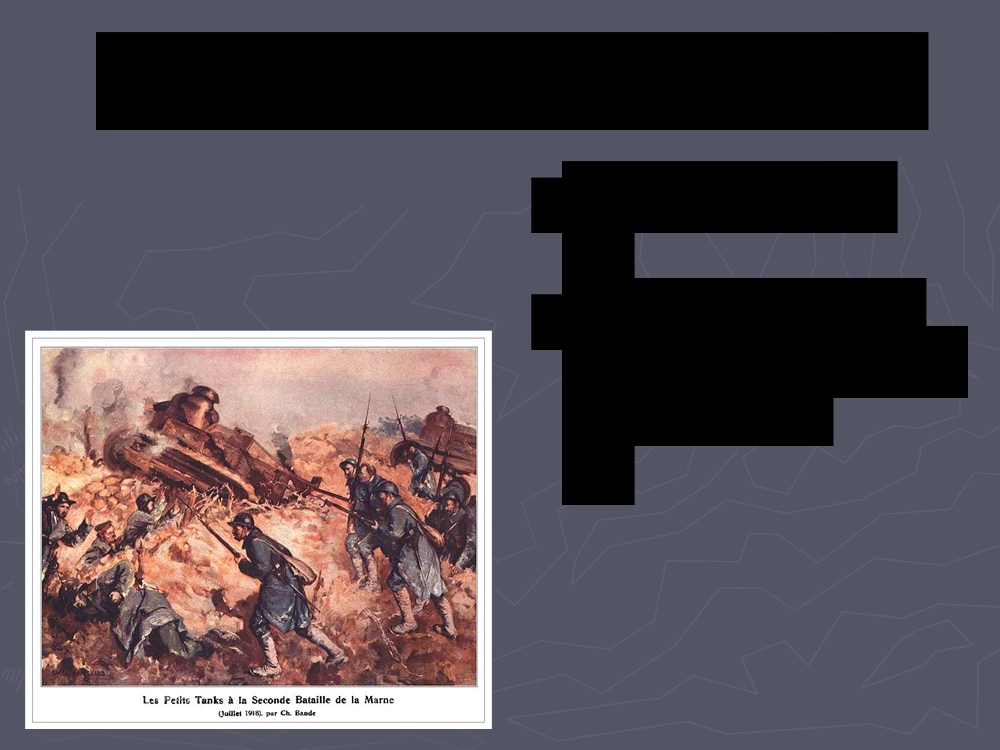 Second Battle of the Marne
►July 18, 1918
►German troopsstopped 50 miles
from Paris
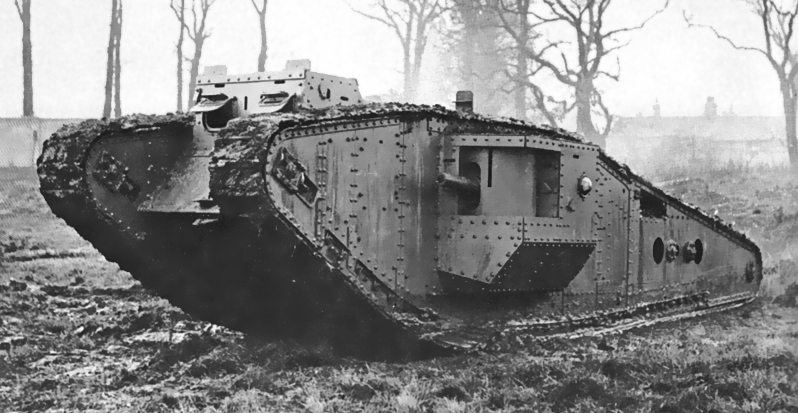 The British Mark IV Tank, introduced in mid 1917, played a major role.
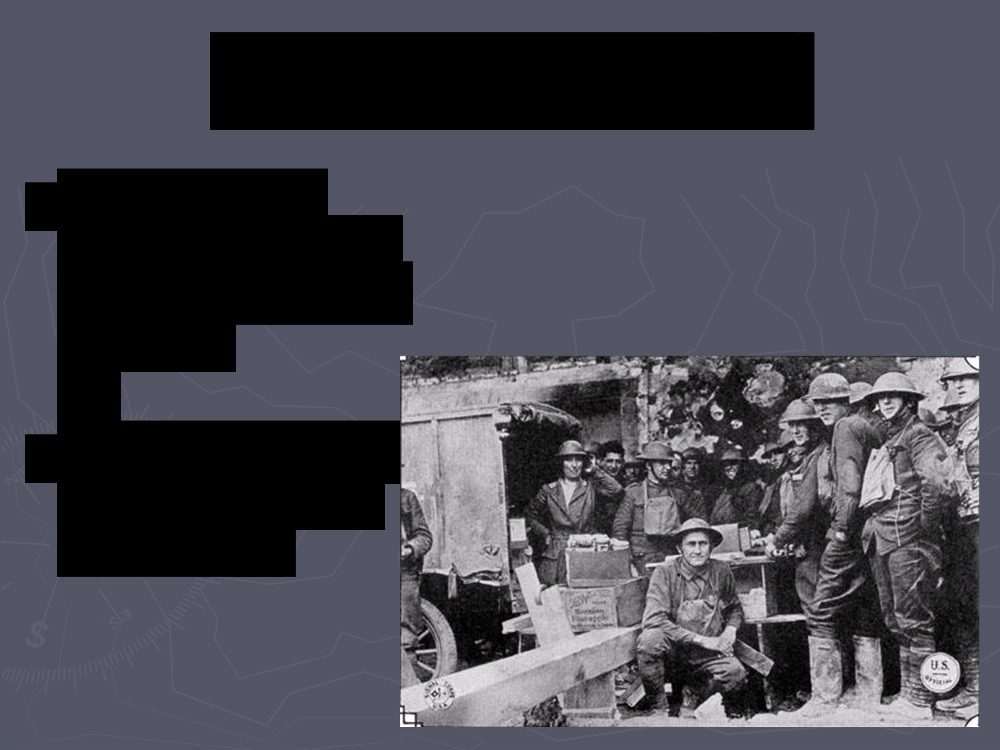 Germany Weakens
► More than a
million American
troops arriving inFrance
► Kaiser William II, the last German emperor, abdicated and left Germany inNov. 1918 in disgrace, for the Netherlands.
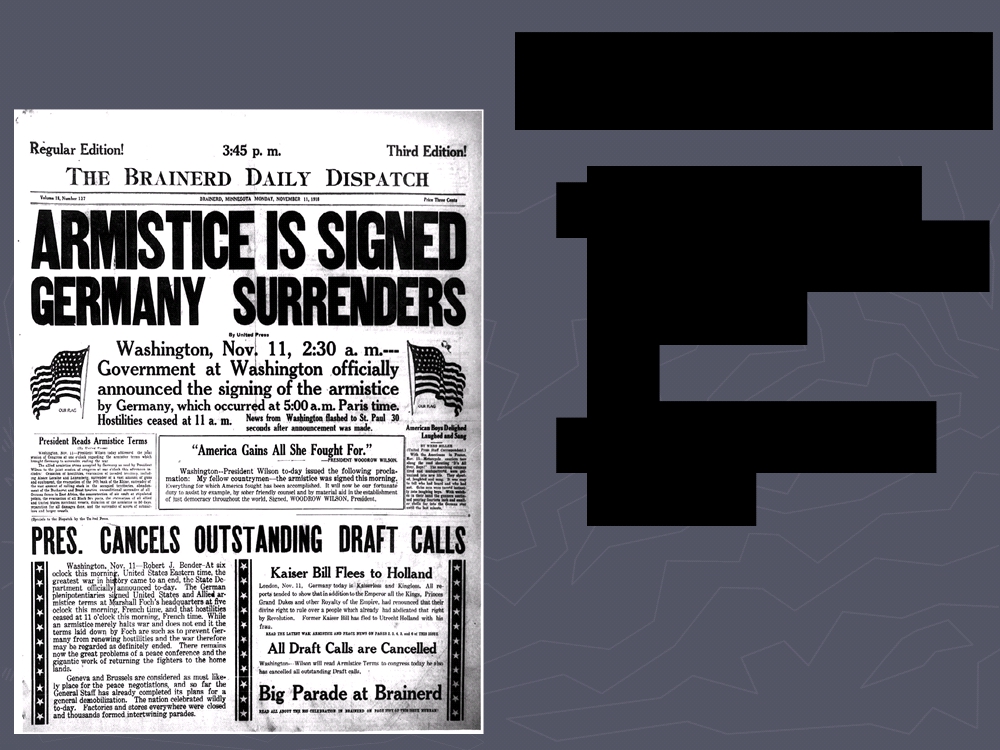 The War Ends
►Armistice = a
truce, end to the
fighting
►November 11,1918
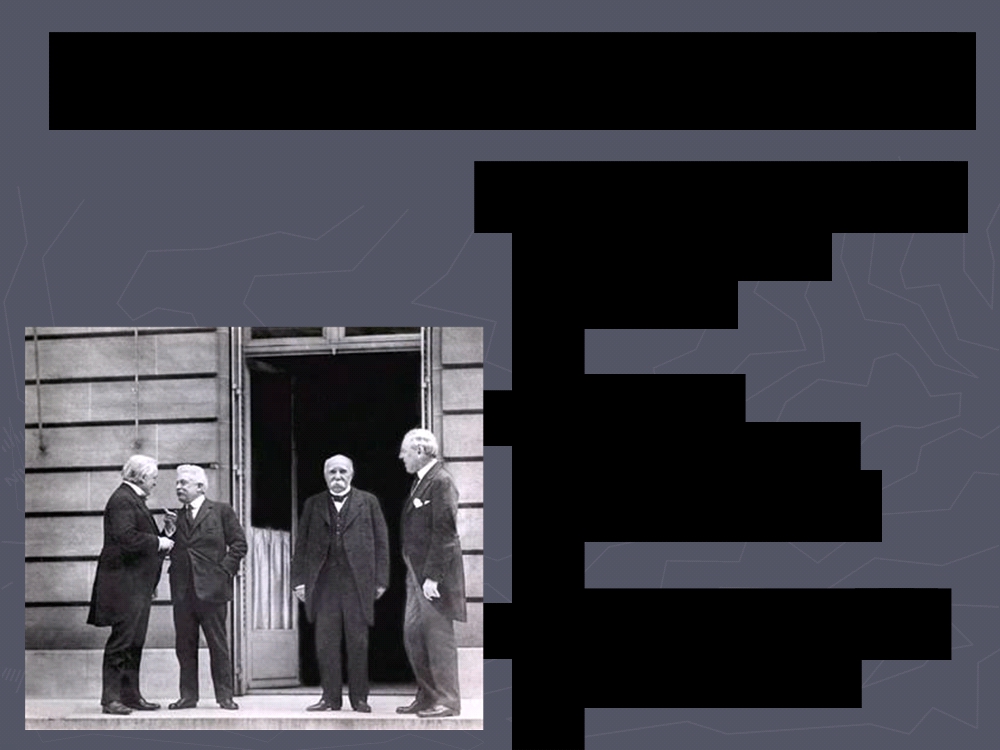 Paris Peace Conference (1919)
David Lloyd George -
British Prime
Minister
►Georges
Clemenceau -French premier
►Woodrow Wilson -U.S. president
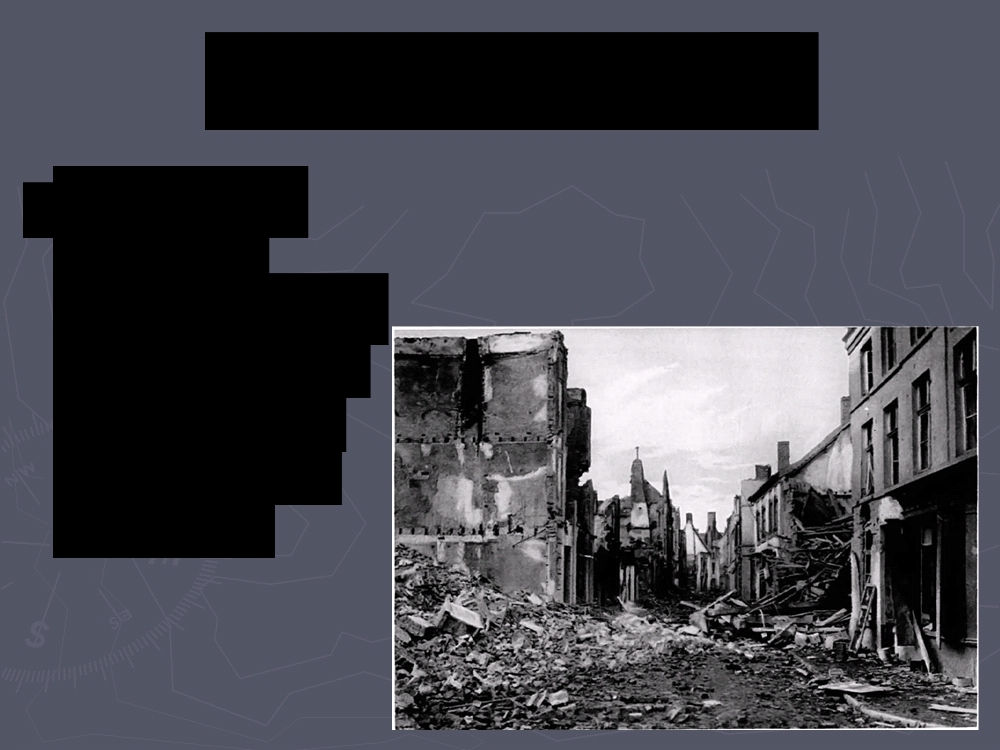 Treaty of Versailles
The treaty that ended 
World War I
►War Guilt
Clause:
Germany andAustria were
responsible
for startingthe war
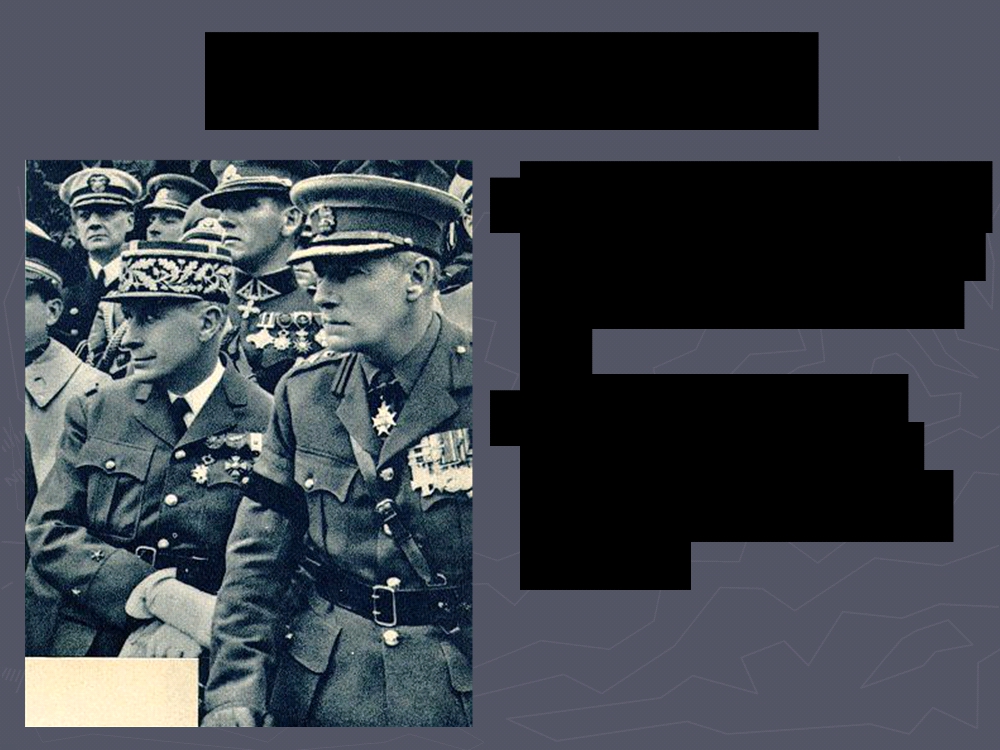 Treaty of Versailles
►Germany had to payreparations to cover
the cost of the war
►Germany had toreduce army andnavy, eliminate air
force
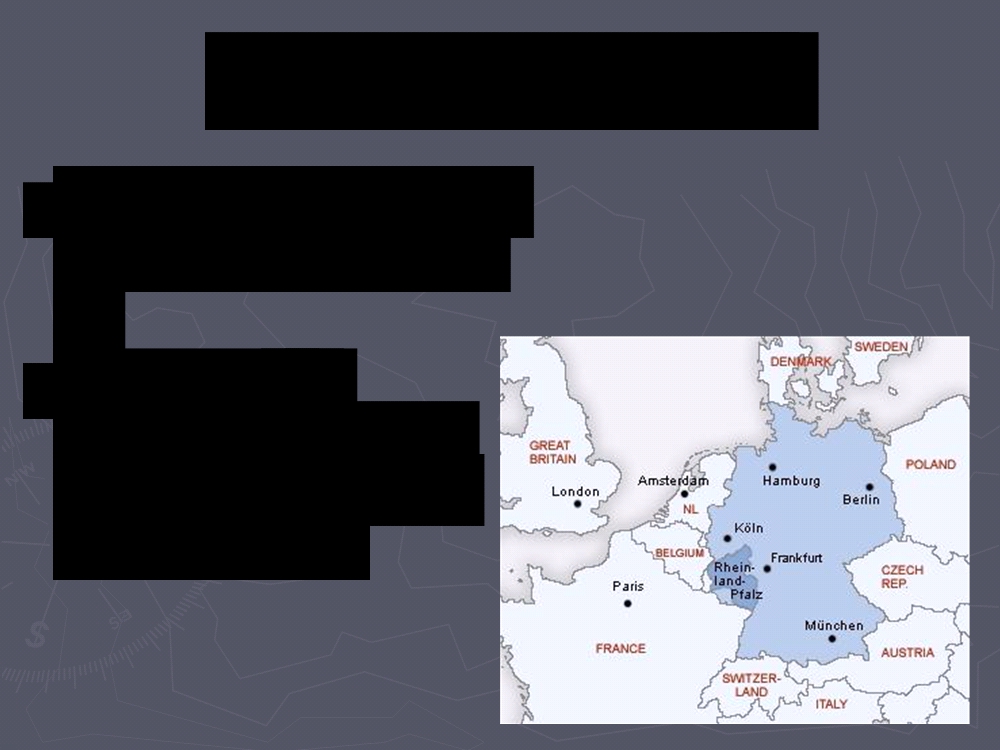 Treaty of Versailles
►Germany lost land ofAlsace and Lorraine
►Rhineland -
demilitarized zone(no German basesor weapons)
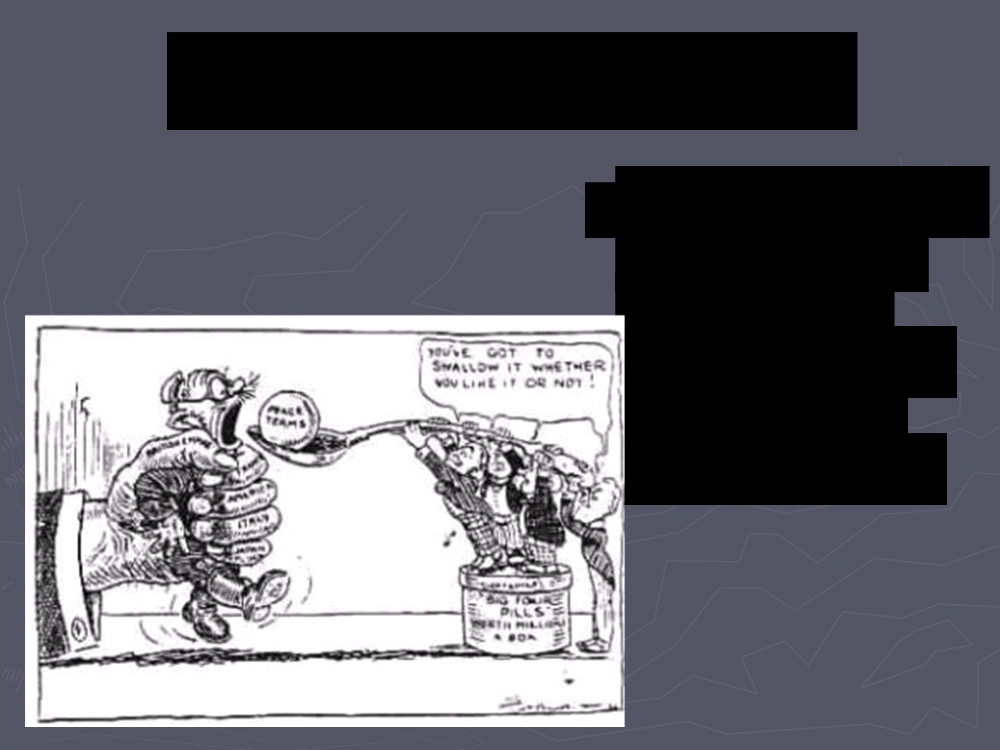 Response of Germany
►Angered by the
terms of the
treaty, but
forced to sign
rather than
return to war
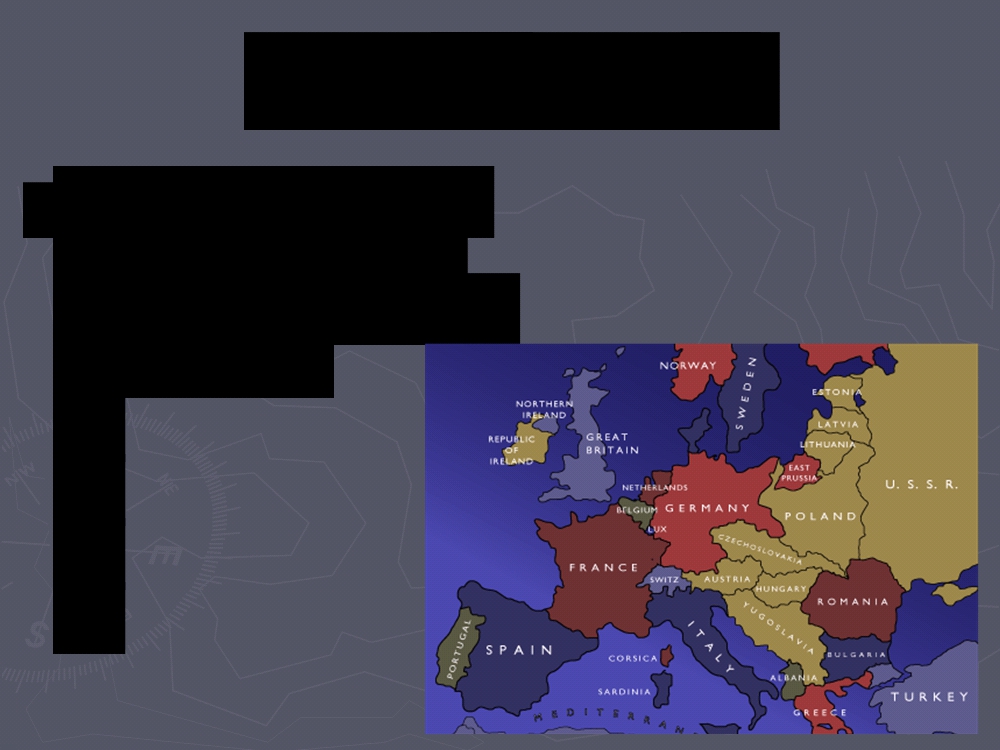 Austria-Hungary
►Nation divided intoAustria, Hungary,
Czechoslovakia, andYugoslavia
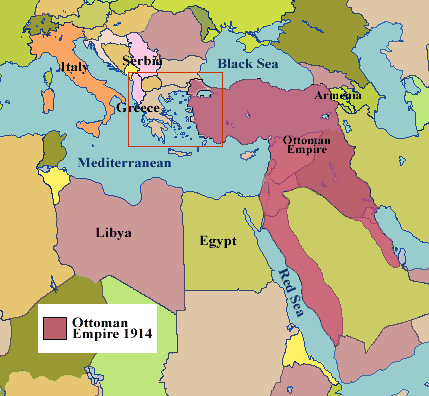 Ottoman Empire
Territory divided up after the war, effectively spelling the final end of the Ottoman Empire.
Under the terms of the Treaty of Sevres, the Ottoman Empire was partitioned.  The new countries created from the former territories of the Ottoman Empire currently number 39.
The United States never declared war on the Ottoman Empire.
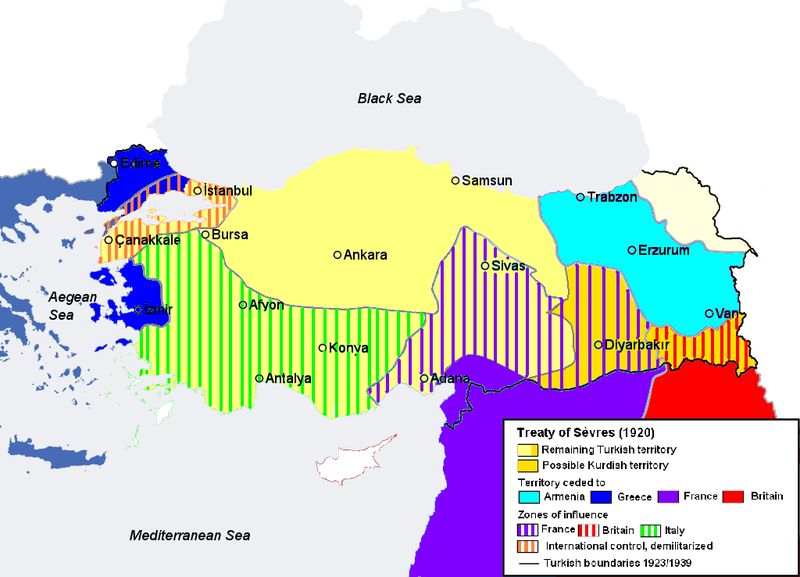 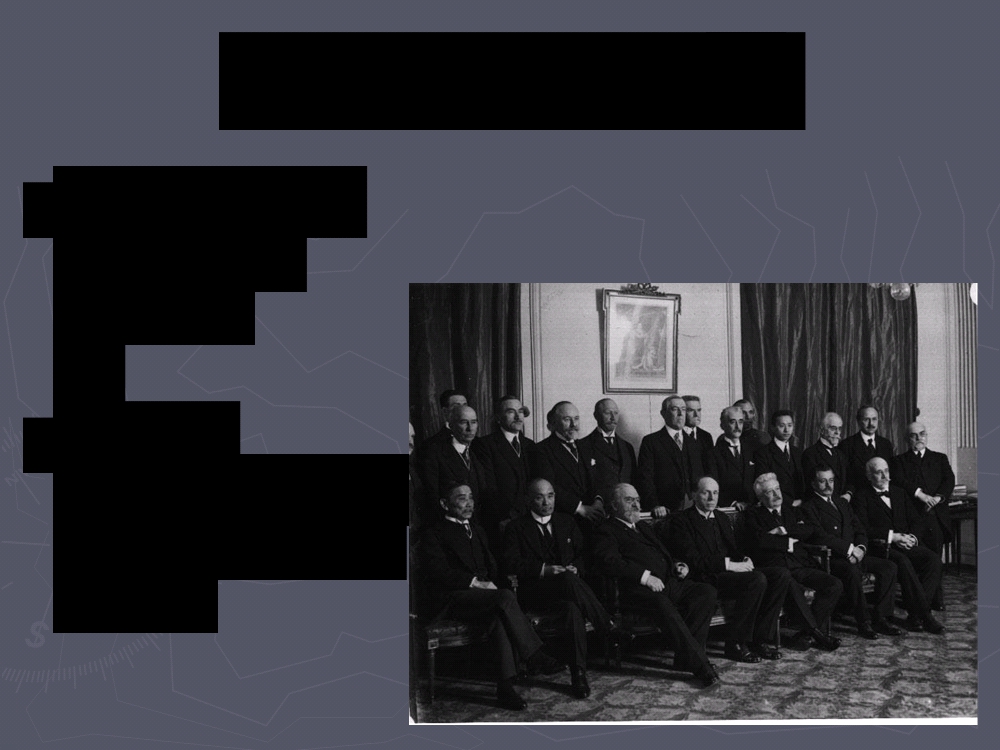 League of Nations
►Proposed by
President
Wilson
Curiously, the US never joined.
►World
organization toprevent futurewars
Although it had some successes, for the most part, the League failed and was dissolved in 1946.
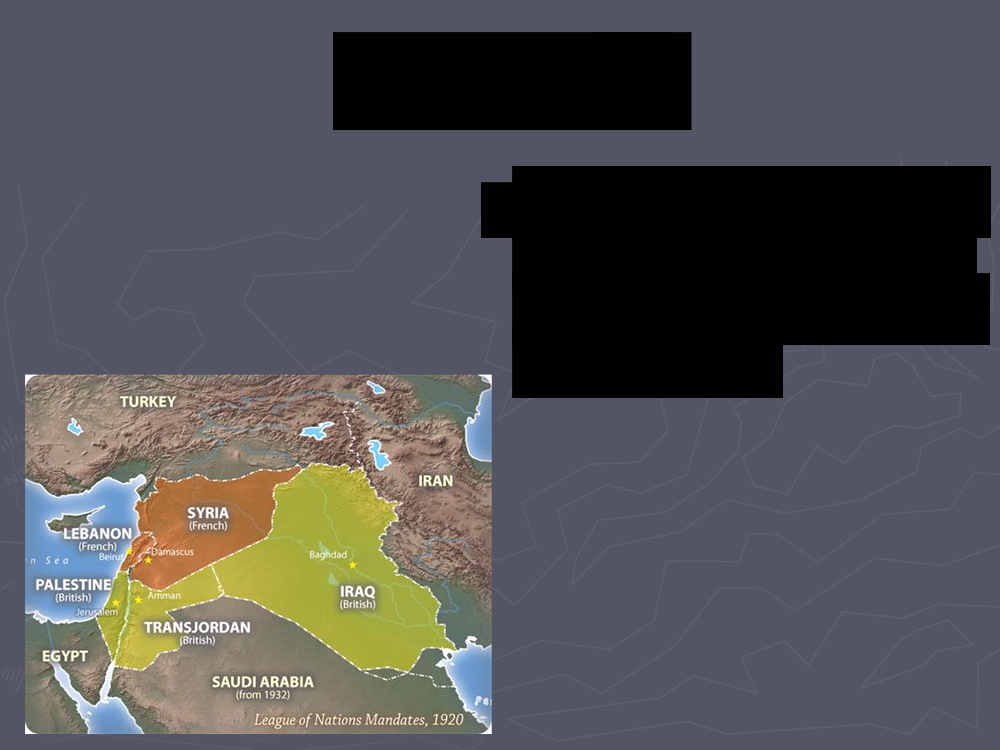 Mandates
►Territories controlledby larger nations on
behalf of the Leagueof Nations
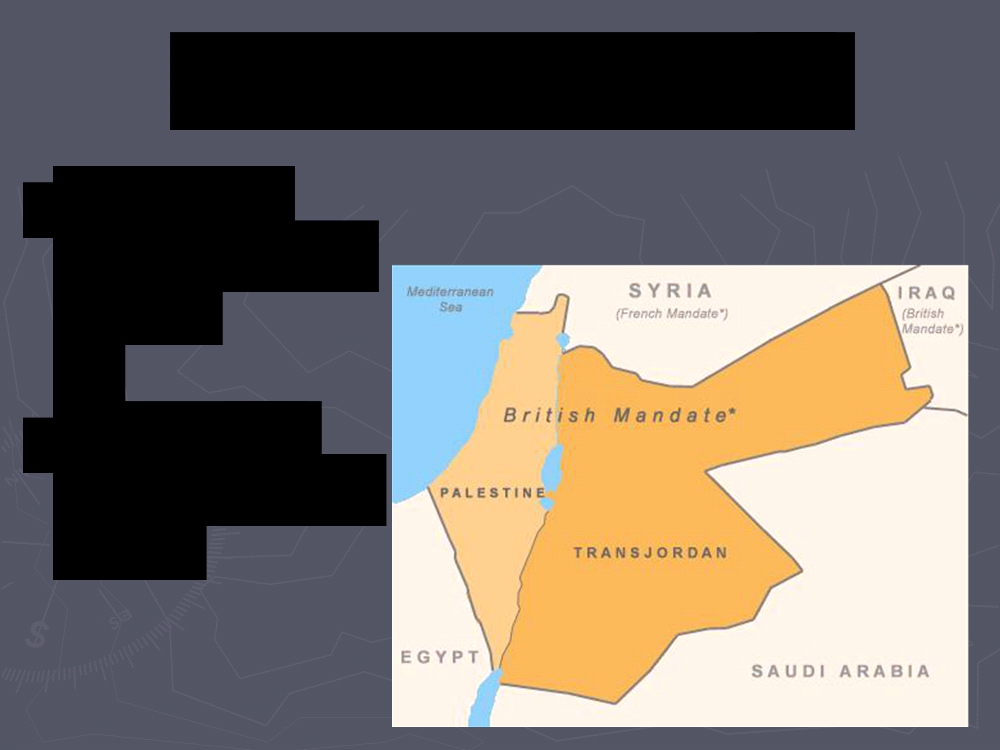 Middle East Mandates
►France -
Lebanon and
Syria
►England -
Palestine andIraq
The Triple Alliance was between what three powers?  
The Triple Entente was between what three powers?  
This region wanted self-rule from the Austria-Hungarian Empire and were supported by Russia.  
At the war’s beginning, the Central Powers were made up of what four nations?  
The assassination of _____________ sparked WWI.  He was the heir to what throne?  
At the start of WWI, the United States was officially ___________.
Which European country experienced a revolution in 1917?
  What treaty ended the war?
  The organization proposed by Wilson to bring an end to all wars through diplomacy.
  What happened to Austria-Hungary after the war?  Be specific.
  What event allowed the Germans to launch a new offensive in France in 1918?
World War I - POWER POINT QUIZ
Make sure your name is on your Quiz, 
Pass your quiz to a fellow student, and
Pass the first quiz you receive to another student.
Keep the second quiz you receive for grading.
Write your name at the top of the quiz.
1.  The Triple Alliance was between what three powers?  
	GERMANY, AUSTRIA-HUNGARY, ITALY
2.  The Triple Entente was between what three powers?  
	GREAT BRITAIN, FRANCE, RUSSIA
3.  This region wanted self-rule from the Austria-Hungarian Empire and were supported by Russia.  
	SERBIA
At the war’s beginning, the Central Powers were made up of what four nations?  
	GERMANY, AUSTRIA-HUNGARY, OTTOMAN EMPIRE, BULGARIA
The assassination of _____________ sparked WWI.  He was the heir to what throne?  
	ARCHDUKE FRANZ FERDINAND; AUSTRIA-HUNGARY
At the start of WWI, the United States was officially ___________.
	NEUTRAL
Which European country experienced a revolution in 1917?
	RUSSIA
What treaty ended the war?
	TREATY OF VERSAILLES
The organization proposed by Wilson to bring an end to all wars through diplomacy.
	LEAGUE OF NATIONS
What happened to Austria-Hungary after the war?  Be specific.
	Divided into AUSTRIA, HUNGARY, CZECHOSLOVAKIA, AND 	YUGOSLAVIA  
11. What event allowed the Germans to launch a                                  	new offensive in France in 1918? 
	THE WITHDRAWAL OF RUSSIAN TROOPS                                  	AS A RESULT OF THE 1917 BOLSHEVIK                    	REVOLUTION. 
Put the number incorrect at the top and
Return the quiz to its owner.
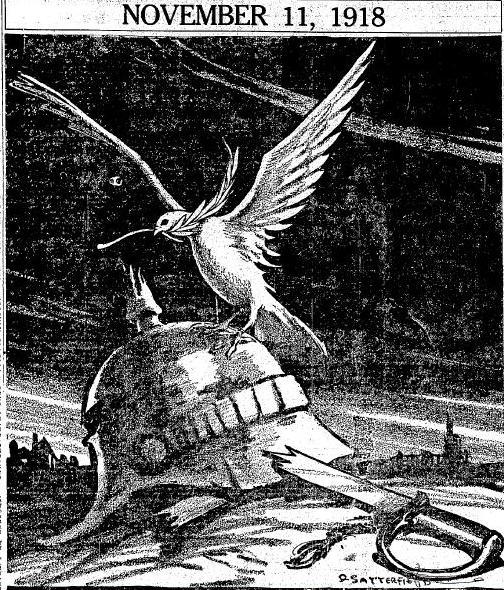